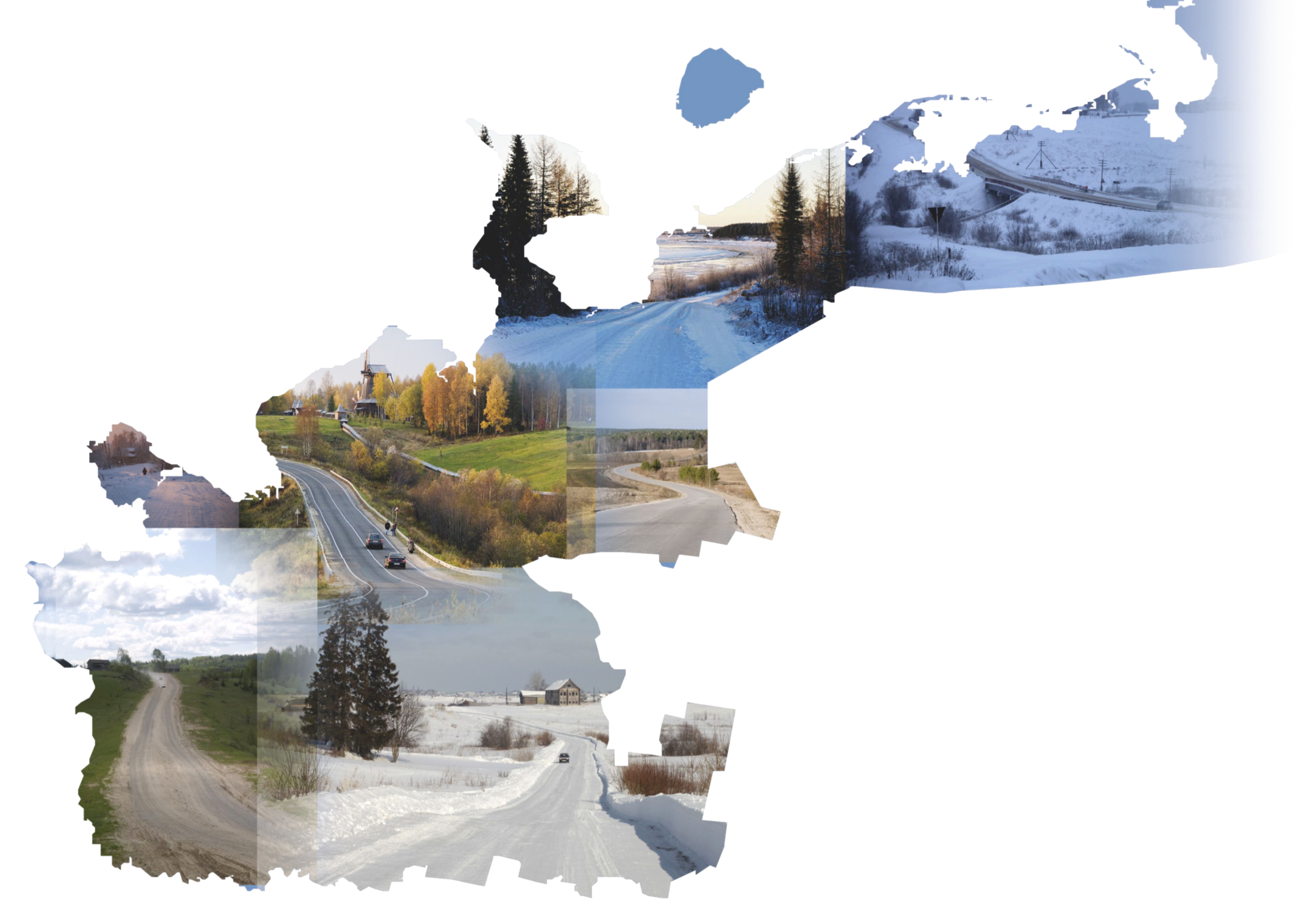 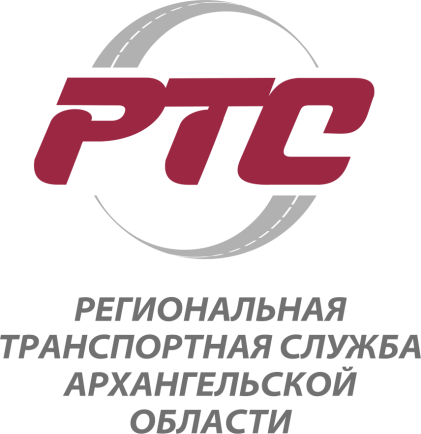 О СОХРАННОСТИАВТОМОБИЛЬНЫХ ДОРОГ В АРХАНГЕЛЬСКОЙ ОБЛАСТИ
С 1998 года в Архангельской области осуществляет деятельность государственное бюджетное учреждение Архангельской области «Региональная транспортная служба». 
Основными направлениями деятельности учреждения являются: 
обеспечение деятельности министерства транспорта Архангельской области в сфере транспорта и дорожной деятельности;
содействие Федеральной службе по надзору в сфере транспорта Российской Федерации и Госавтоинспекции МВД России в осуществлении полномочий при весовом и габаритном контроле;
содействие Госавтоинспекции МВД России в обеспечении безопасности дорожного движения на территории Архангельской области.
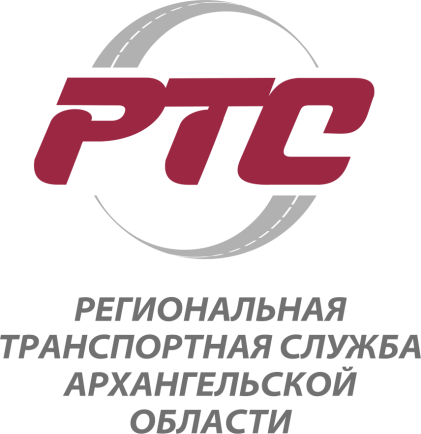 Состояние автомобильных дорогАрхангельской области
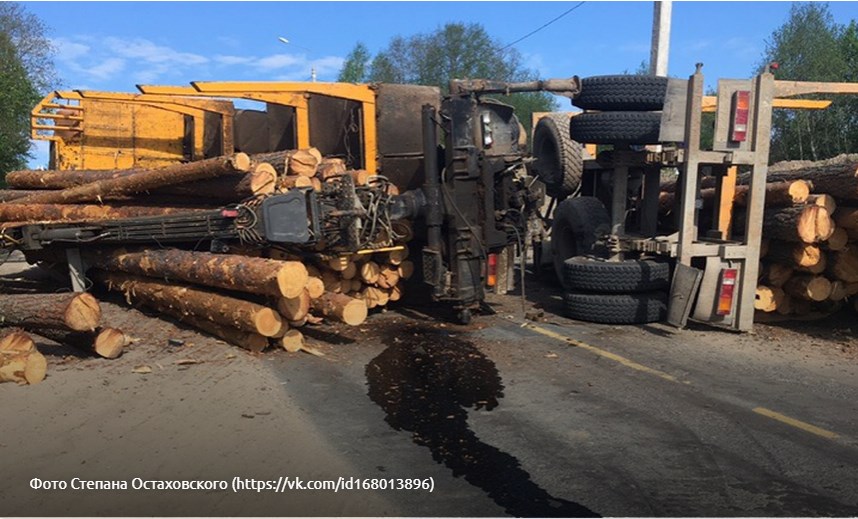 Май 2019 года, Вельский район, ДТП в период ограничений
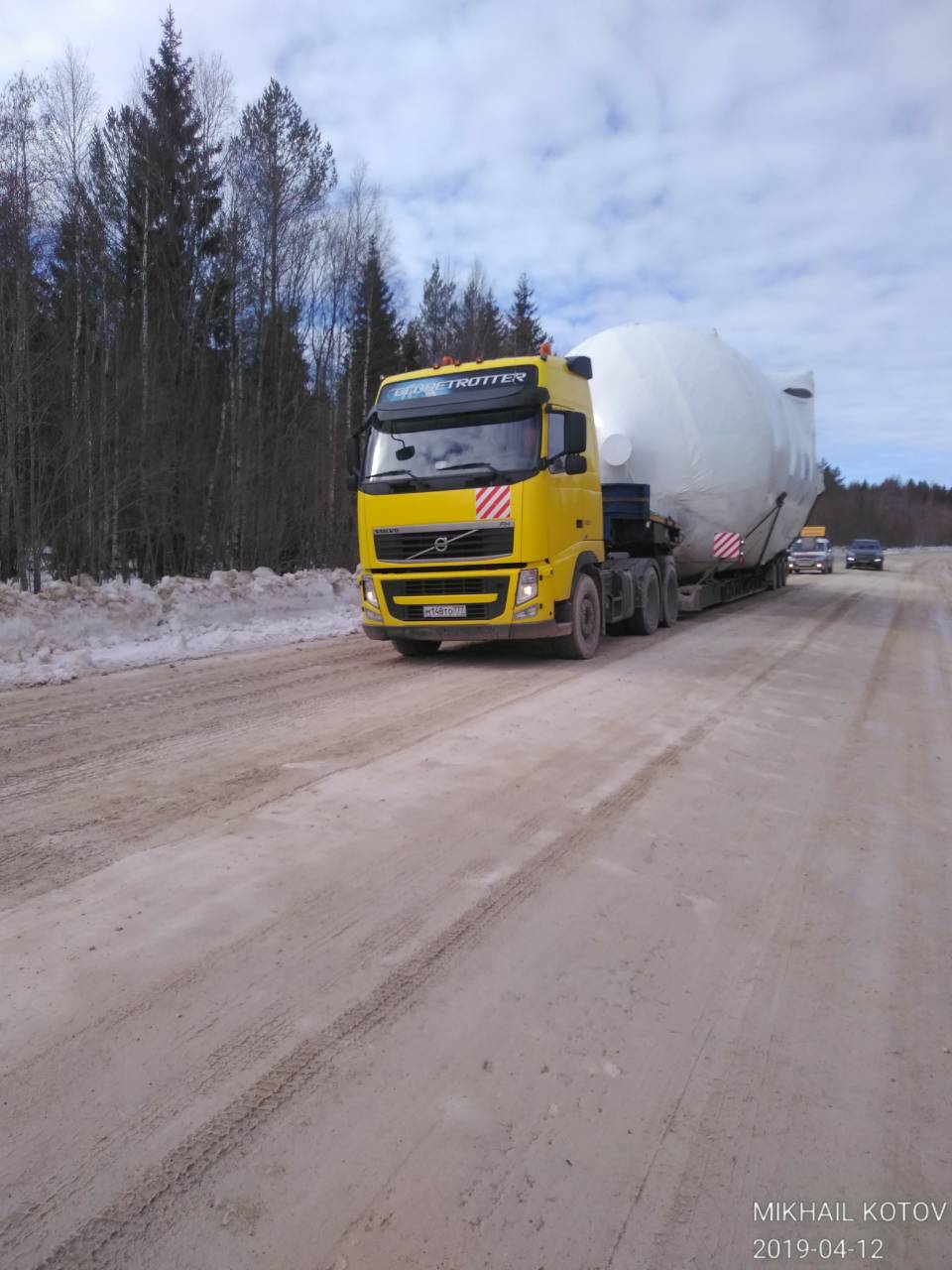 Масса 101 тонна
Апрель 2019 года, Долматово – Няндома – Каргополь – Пудож (234 км)
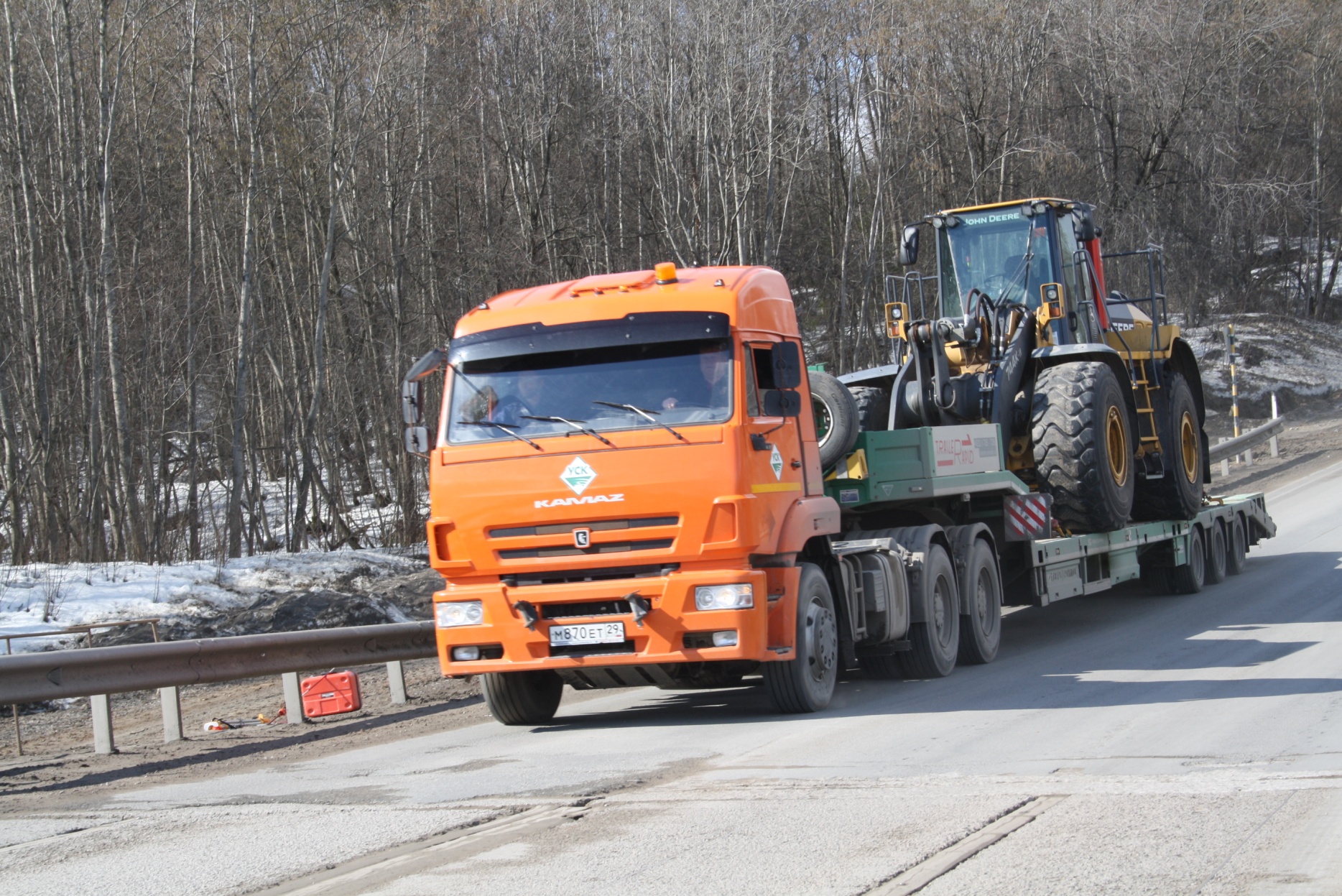 Апрель 2019 года, Вельск – Шангалы (2 км)
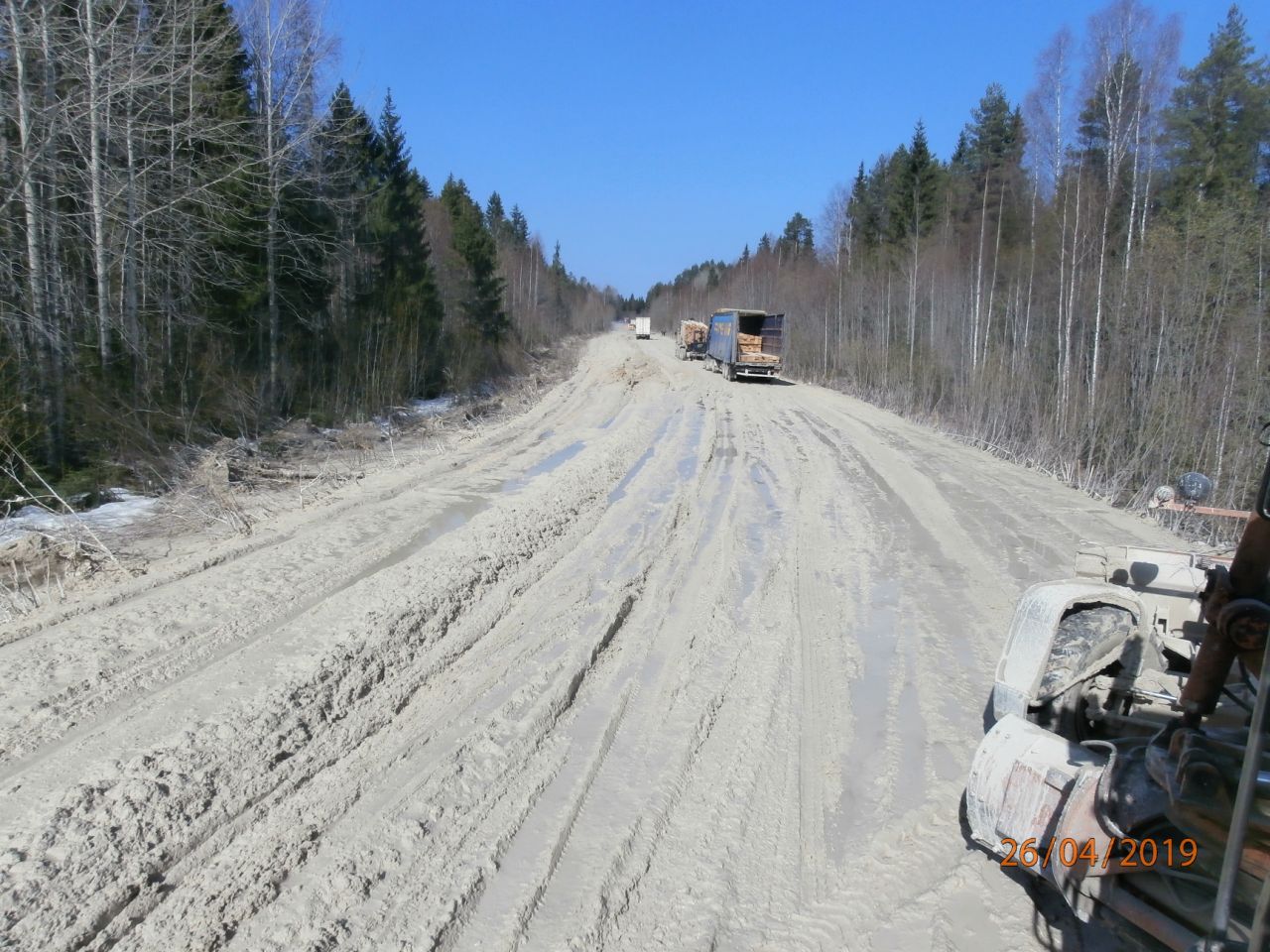 Апрель 2019 года, Долматово – Няндома – Каргополь – Пудож (240 км)
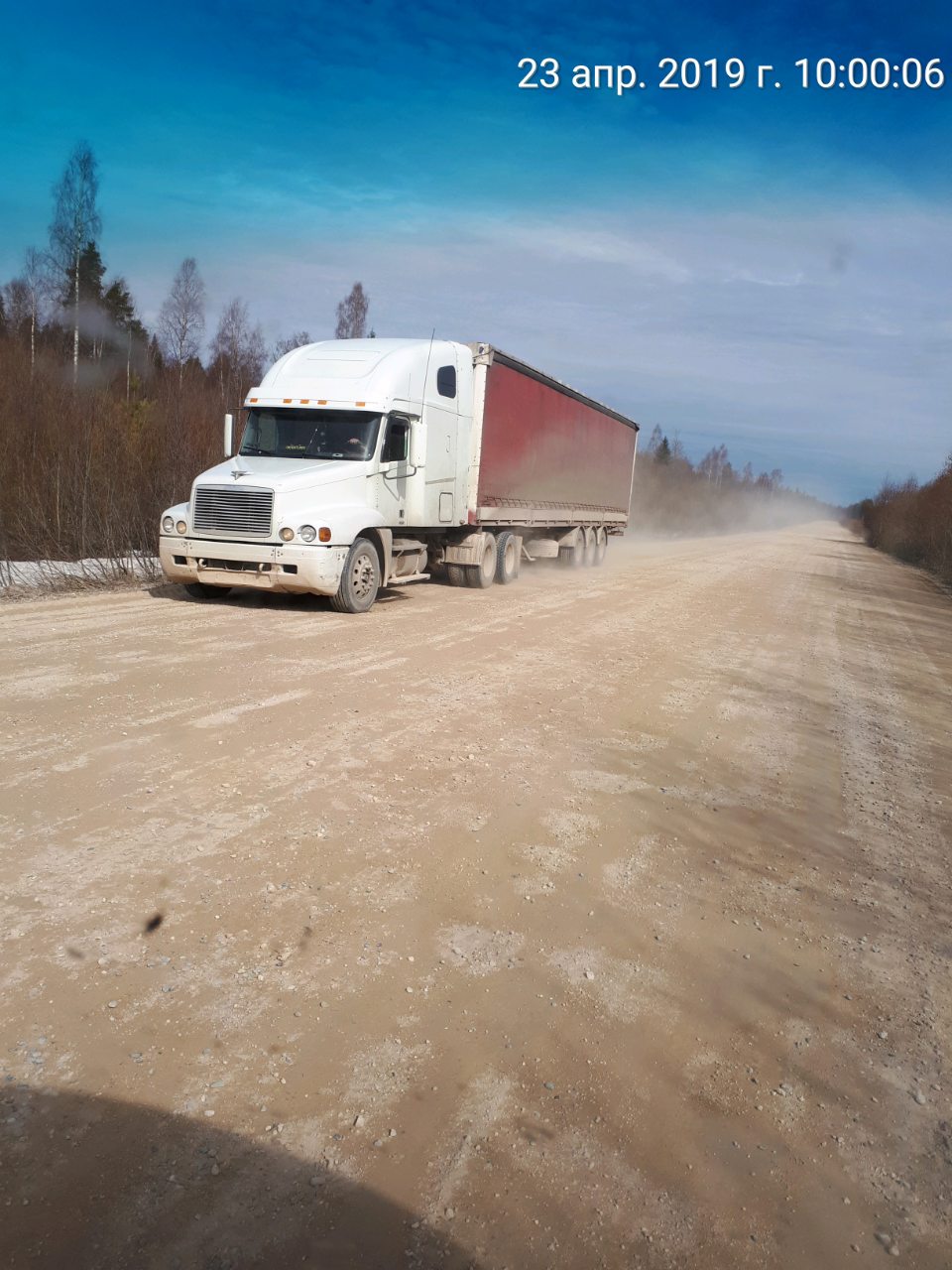 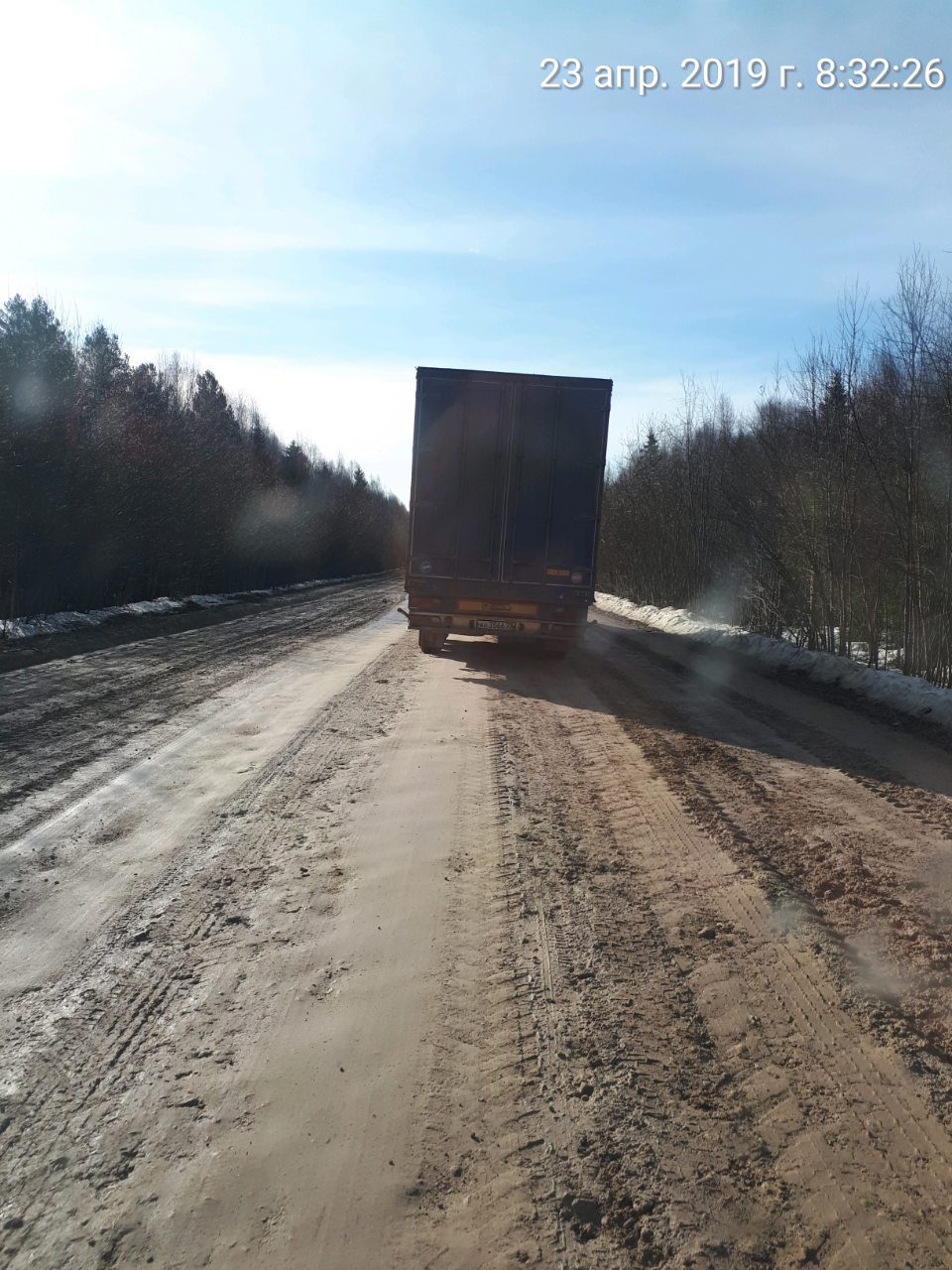 Апрель 2019 года, пос. Брин-Наволок – Каргополь – Вытегра (396, 414 км)
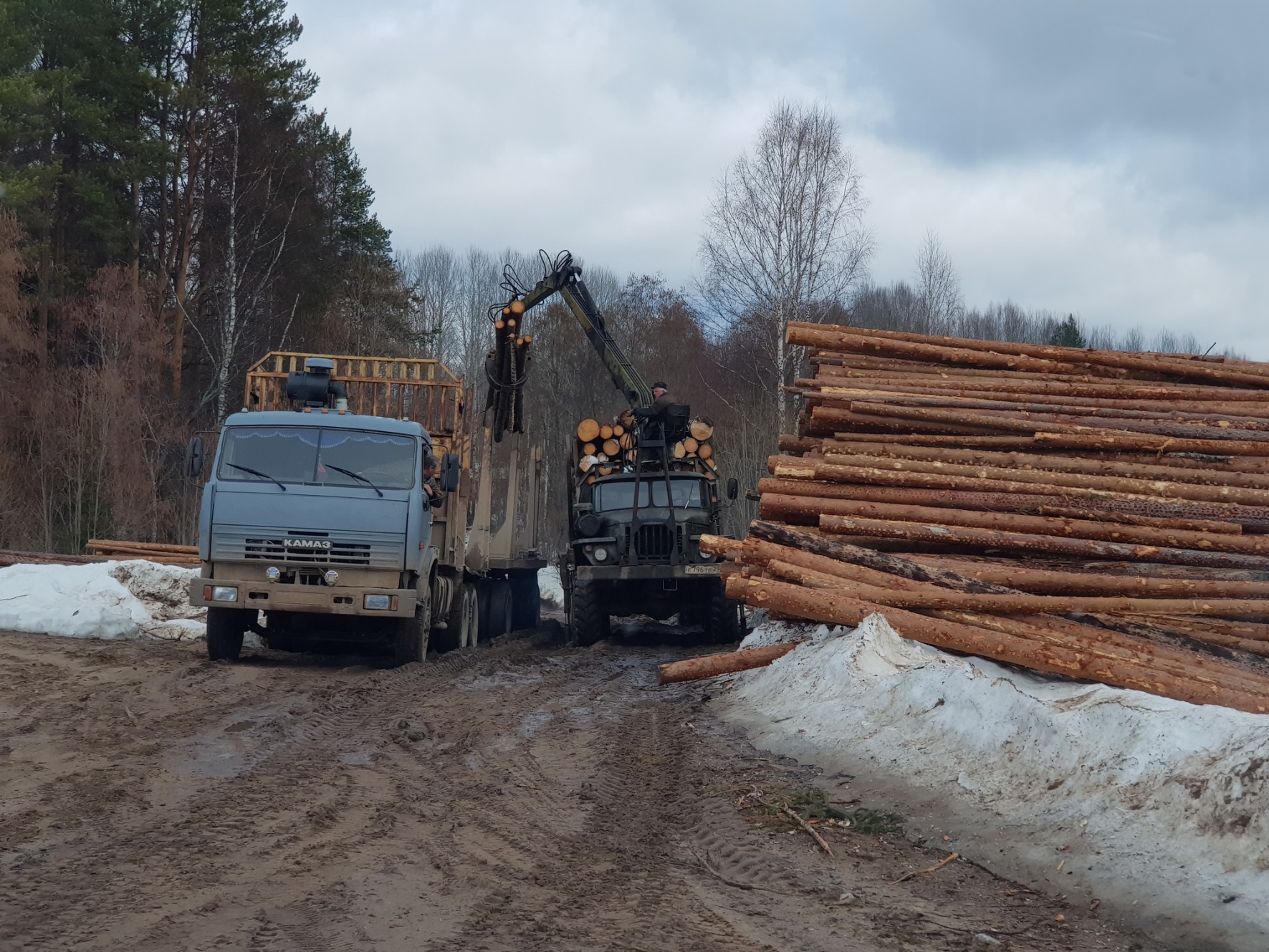 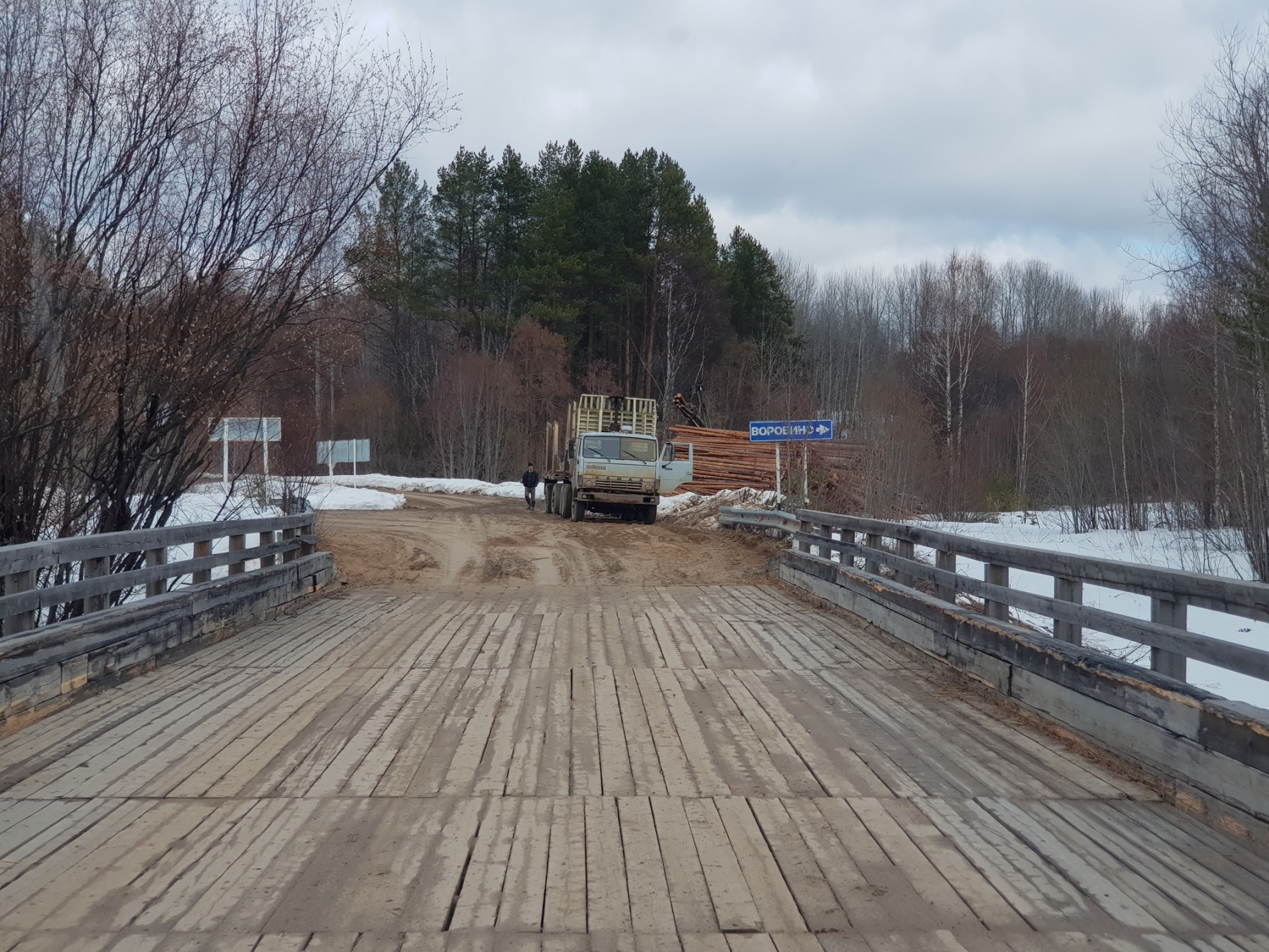 Апрель 2019 года, подъезд к дер. Ямское (Котласский район)
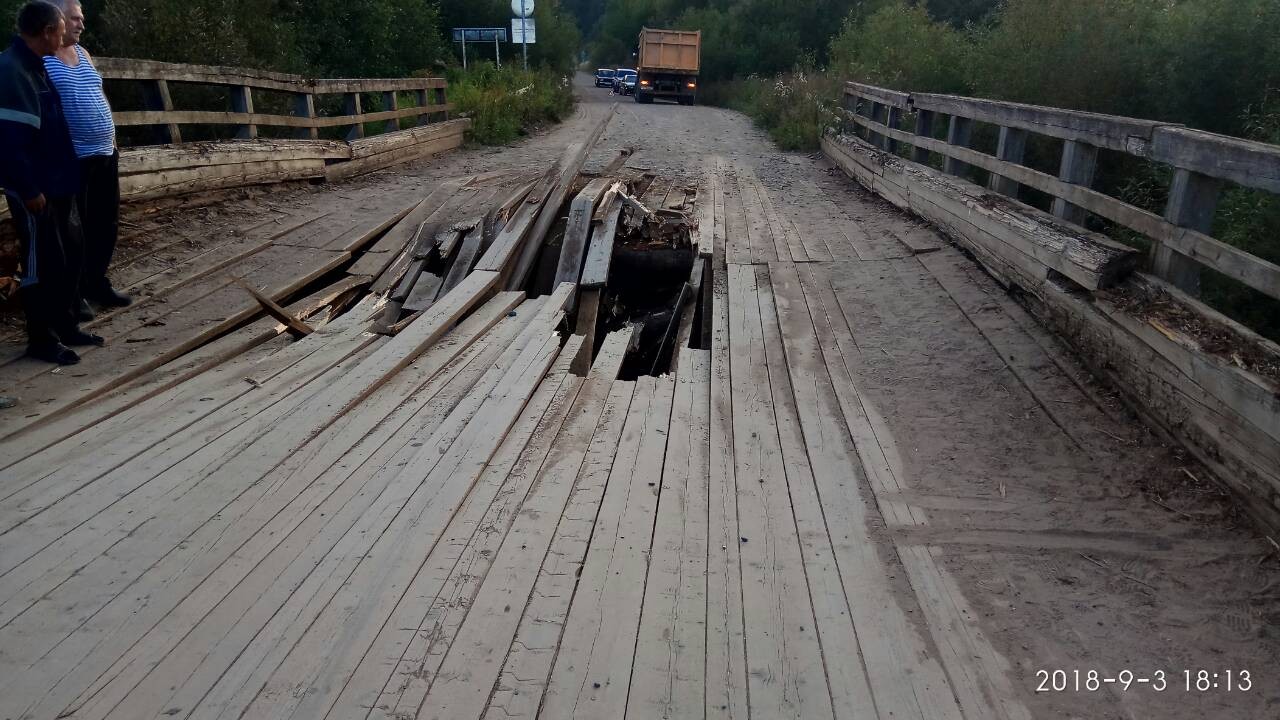 Сентябрь 2018 года, Мост через р. Реваж, а/д Медведка – Реваж
Весогабаритный контроль на региональных дорогах
текущее состояние
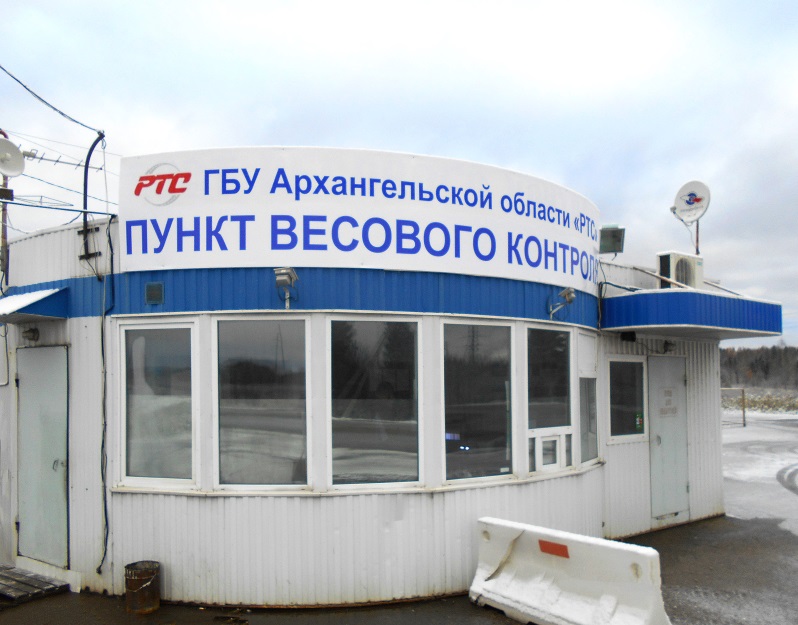 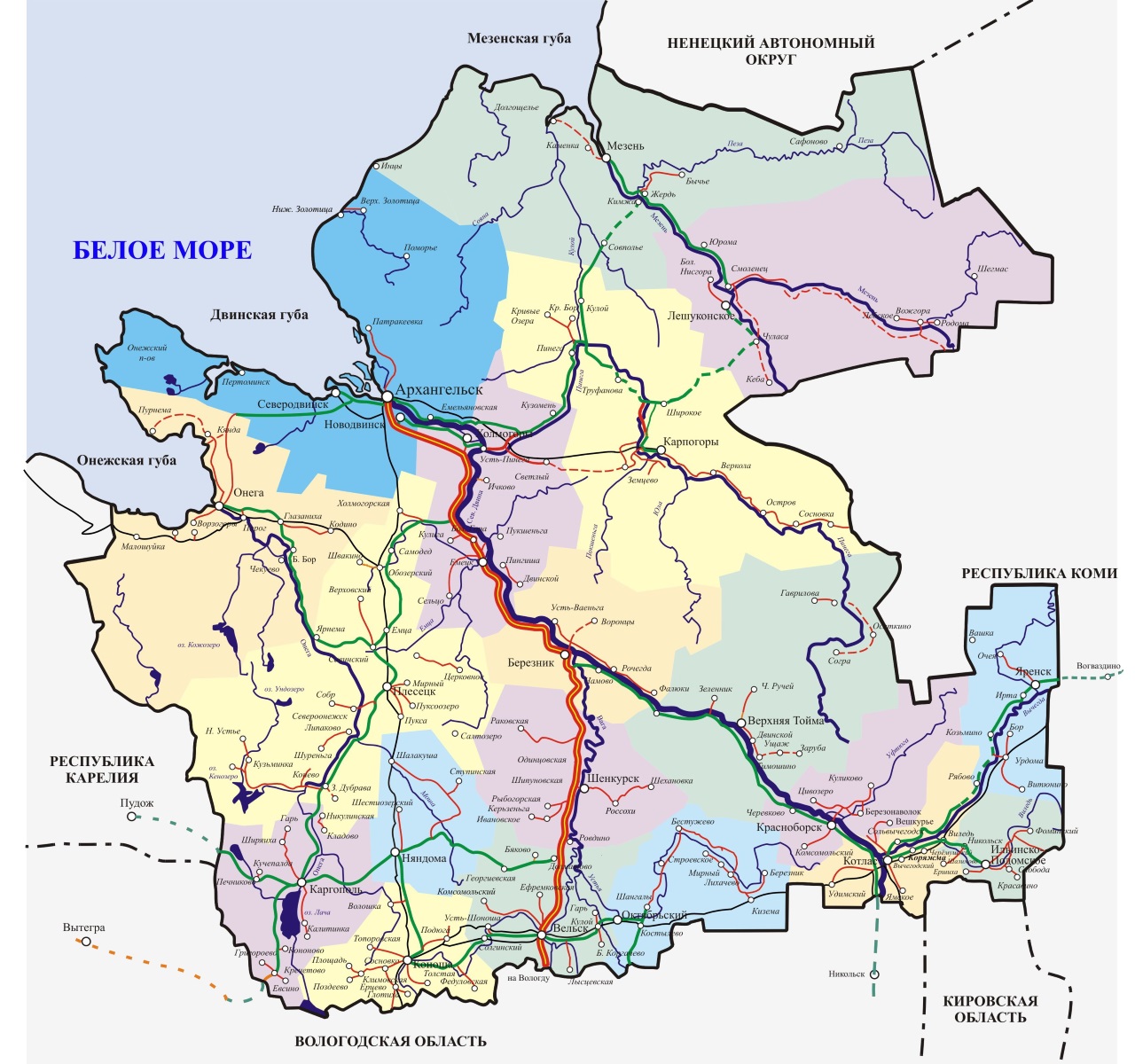 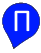 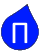 6 передвижных постов(12 площадок)
1 автоматический пост
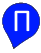 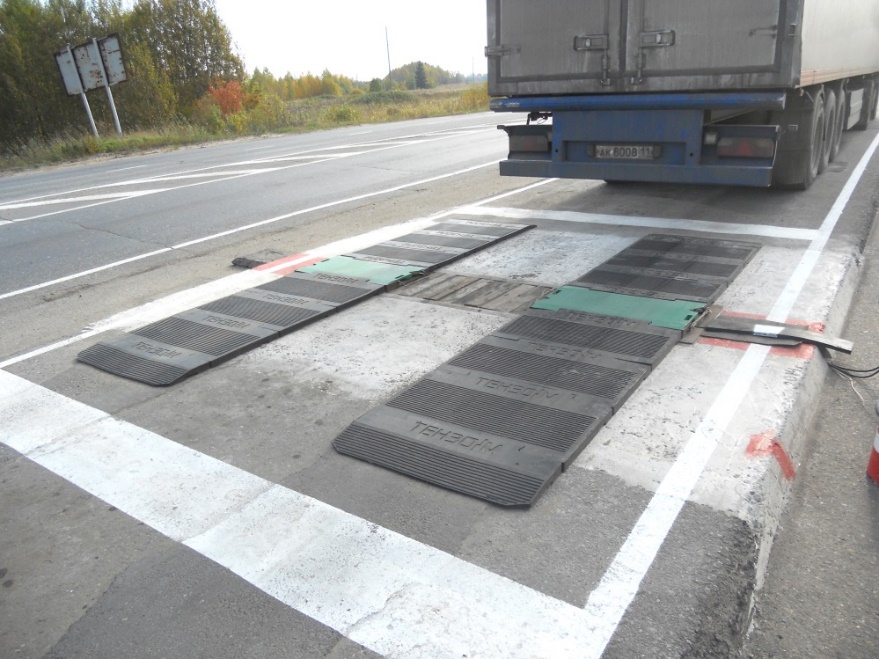 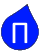 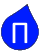 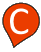 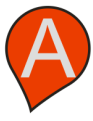 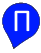 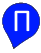 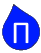 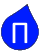 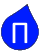 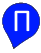 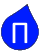 Весогабаритный контроль на региональных дорогах
перспективы развития
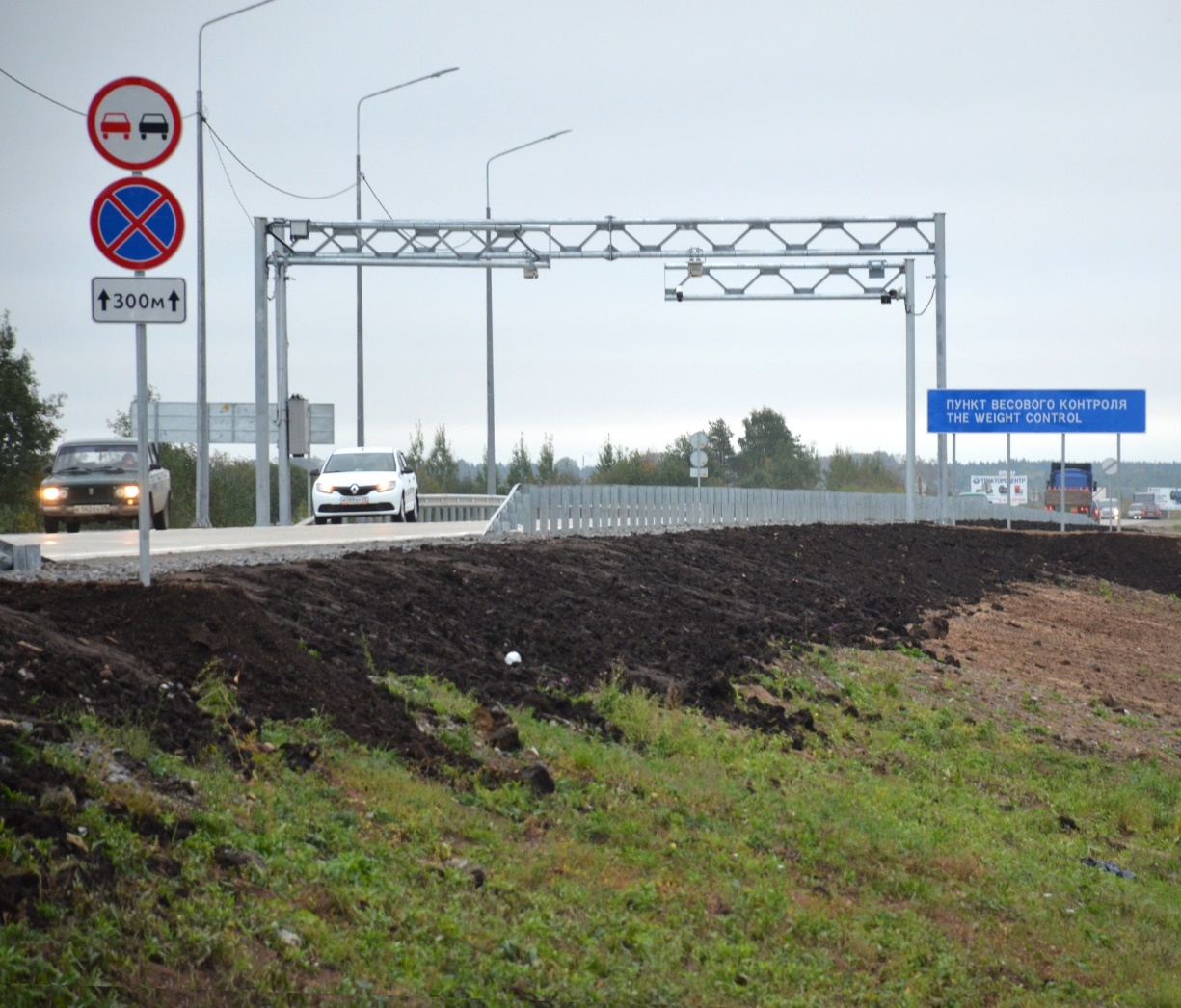 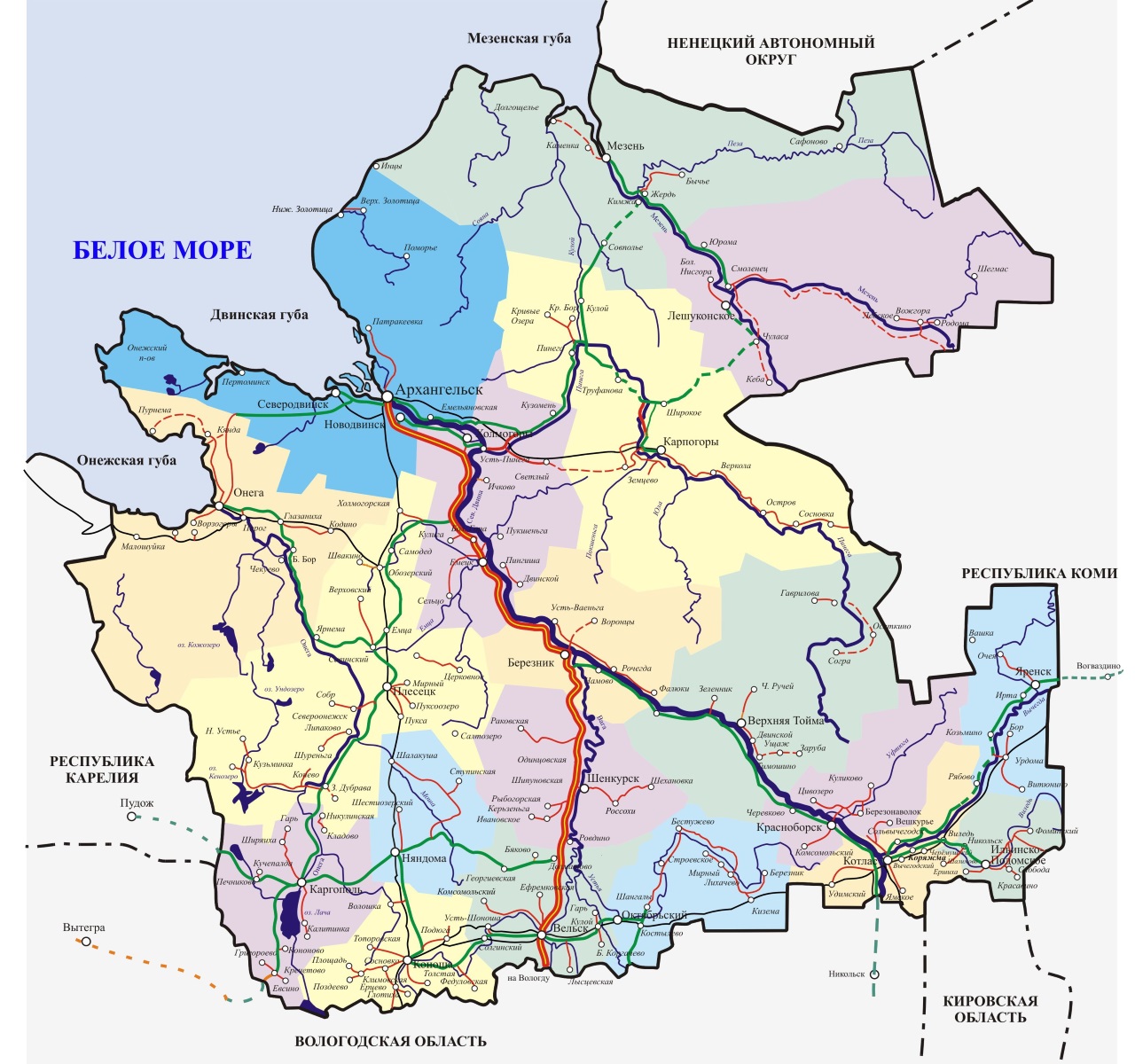 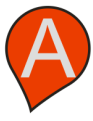 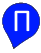 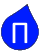 5 автоматических комплексов
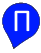 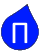 Котласский район
Каргопольский район
Вилегодский район
Устьянский район
Приморский район
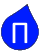 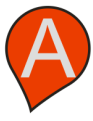 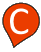 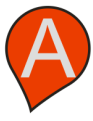 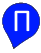 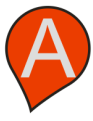 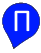 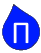 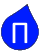 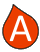 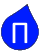 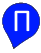 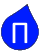 Хранение задержанных тяжеловесныхтранспортных средств
На территории области действует40 штрафстоянок
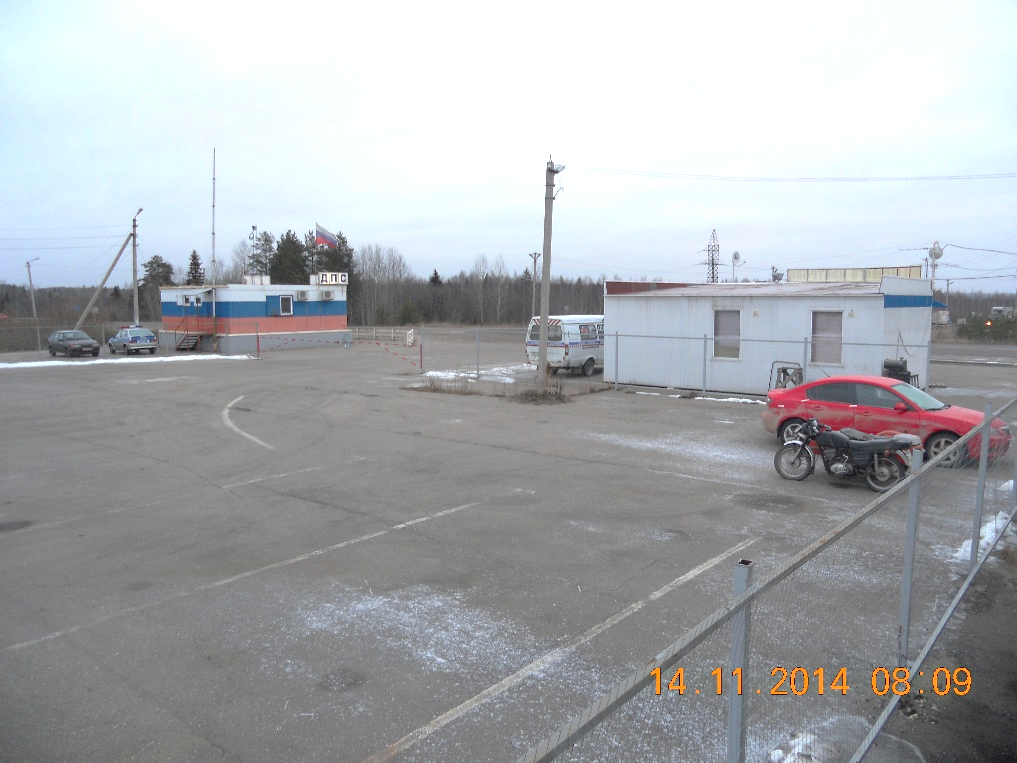 Задействован грузовой эвакуатор с грузоподъемностью до 80 тонн
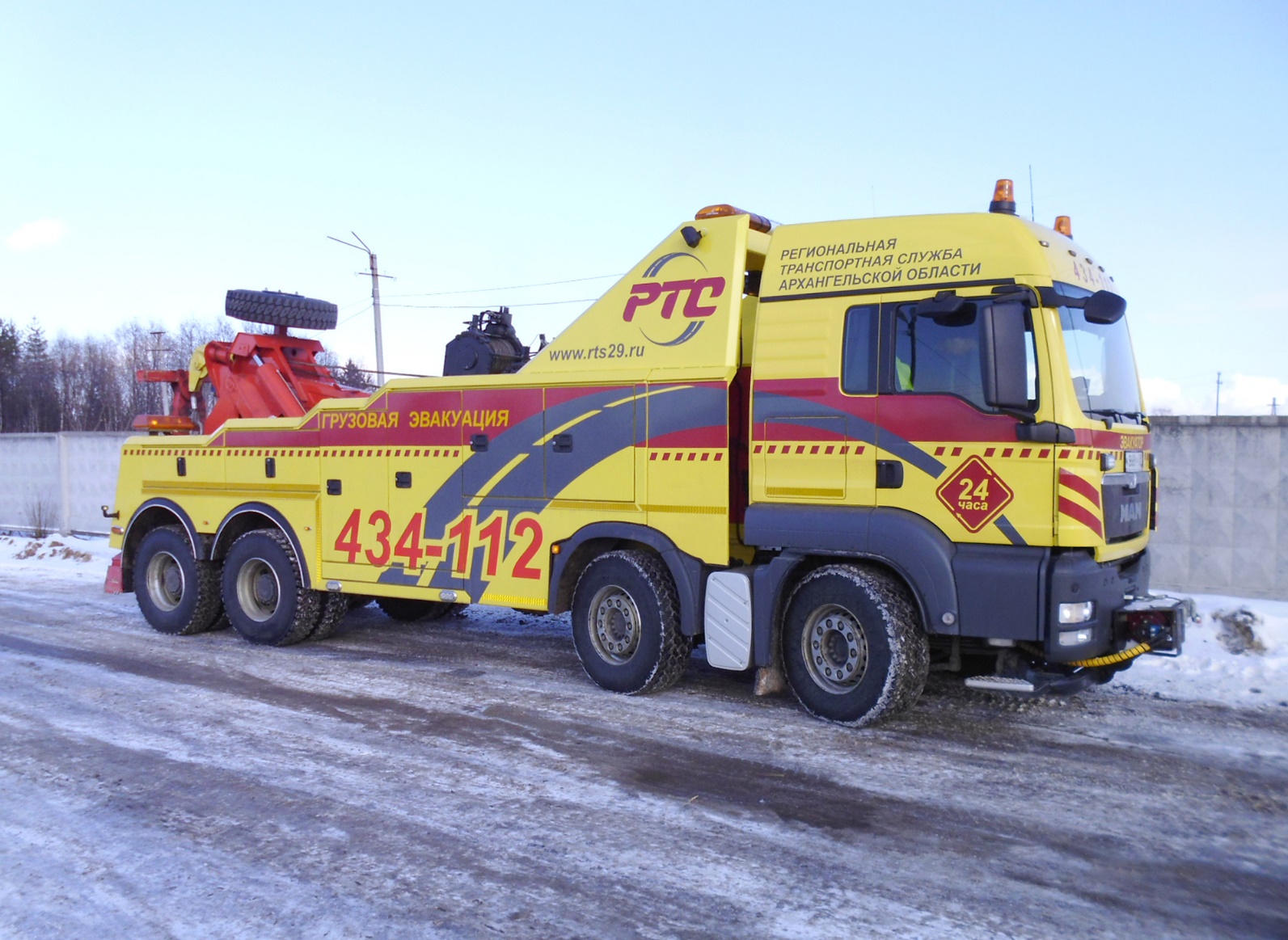 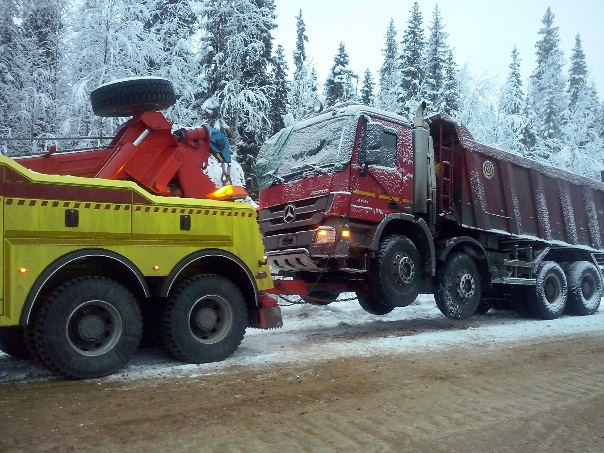 Совместные мероприятия с ГИБДД по выявлению нарушений весогабаритных параметров
Количество проведенных совместных мероприятий с ГИБДД и выявленных нарушений весогабаритных параметров.
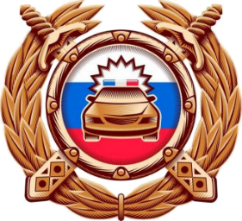 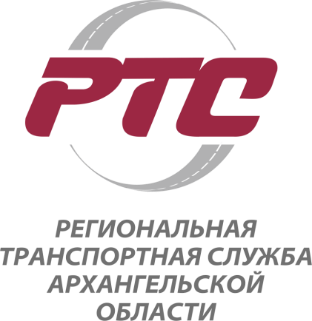 Показатели начислений и поступлений в бюджет Архангельской области
Сумма начислений и поступлений в бюджет Архангельской области от мероприятий проводимых ГБУ Архангельской области «РТС» по обеспечению сохранности региональной дорожной сети.
БЛАГОДАРЮ ЗА ВНИМАНИЕ!
ДиректорГБУ Архангельскойобласти «РТС»

МишуковОлегВладимирович
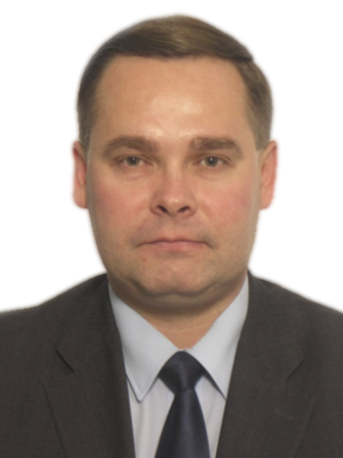 www.rts29.ru


☏  8 (8182) 68-39-70@ mishukov@rts29.ru